2021-11-22 -  U3V - Obdržálek
Co objevil Einstein?(Podstata STR „rychlíkem“)
U3V
Jan Obdržálek
 2021-11-22
1/26
2021-11-22 -  U3V - Obdržálek
Co je prostor, co je čas?
Čas – sv. Augustin: když se mne neptáte, vím; když se zeptáte, nevím
Čas – student. kolej: způsob, jak zařídil Bůh, aby se všecko nestalo najednou
				pro nás:Prostor: slouží k popisu polohy
	Čas: slouží k popisu pohybu = změny polohy
 taky nic moc, ale tušíme aspoň, o co jde
2/44
2021-11-22 -  U3V - Obdržálek
Jak popsat polohu?
„Jsem tu dobře ve druhé ulici doleva???“
(„To je relativní – kde vám to poradili?“)
Popis polohy vztažený vůči pozorovateli 
Jak popsat polohu vůči pozorovateli (3D)?
pozorovatelova Vztažná soustava S
počátek O (pozorovatel)
tři směry x, y, z
bod B určen 3 čísly
souřadnice xB, yB, zB
B
z
zB
y
yB
pozorovatel  O
xB
x
3/44
[Speaker Notes: Chcete-li popsat polohu (KDE?), musíte říct vůči čemu (vůči Zemi? vlaku? Slunci?)]
2021-11-22 -  U3V - Obdržálek
Pojem absolutní × relativní
Absolutní	= nezávislý na pozorovateli (S)
teplota T kamen
elektrický náboj Q apod.
délka d (výška 1,75 m od hlavy k patě)
Relativní 	(vůči pozorovateli = vůči jeho S)
poloha r (vpředu, na 5. km nalevo)
pojem klidu či pohybu (usneme v kupé vlaku) 
rychlost v (vždy vůči něčemu: Země, Slunce)
4/44
[Speaker Notes: Chcete-li popsat polohu či rychlost, musíte říct, vůči čemu je vztažena]
2021-11-22 -  U3V - Obdržálek
Newton (klasická mechanika)
Existuje absolutní prostor AP (v něm: poloha);
Existuje absolutní čas AČ (okamžik, doba);
1NZ: měříme-li v APČ: volná částice se pohybuje rovnoměrně přímočaře (nebo stojí)
vztažná soustava pohybující se vůči APČ rovnoměrně přímočaře = inerciální soustava IS
i při měření vůči IS platí stejné mechanické zákony jako v APČ  (Galileo Galilei)
Která z IS je APČ?  Zřejmě mechanika nepomůže
ale světlo má elektromagnetickou podstatu
5/44
[Speaker Notes: Jak poznám, že měřím v APČ a ne jen v nějaké jiné IS?]
2021-11-22 -  U3V - Obdržálek
Pomůže světlo?
Éter = elmg. pole; světlo = vlnění éteru
Světelná rychlost(rychlost  světla ve vakuu)
Jak je éter rychlý vůči APS
 měřme světelnou rychlost!
velikost světelné rychlosti byla vždy stejná
nezávislá na zdroji (Země, Slunce, Sirius)
nezávislá na  směru letu světla
nezávislá na pohybu pozorovatele
Neplatí Galileovo sčítání rychlostí…

6/26
2021-11-22 -  U3V - Obdržálek
Stálá světelná rychlost
Experiment: Michelson-Morley
porovnání rychlostí světla v navzájem kolmých směrech
ráno i večer (± 400 m/s)
na jaře a na podzim (± 30 km/s)
7/44
2021-11-22 -  U3V - Obdržálek
Michelson a Moorley
Srovnávání dob průletu

			L
Země klidná:


 
Země letící: → 
			       vt→
Dráhy, a tím i doby letu (interference) jsou různé: 	
	t = 2L / √(1 – v2/c2 )
	t = 2L /  (1 – v2/c2 ) > t 
poté celou aparaturu otočíme o 90° - výměna rolí
! … ale v pokusu nezjištěn žádný rozdíl!
L
8/55
2021-11-22 -  U3V - Obdržálek
Stálá světelná rychlost
Ostatní fyzikové: Jak se chová světlo? Jak pohyb mění věci?Tyč se pohybem zkracuje…
Einstein: Jak se chová prostor a čas?
Nejde o vlastnost světla a materiálů (Lorentz, Poincaré), ale o vlastnost prostoročasu.
9/44
2021-11-22 -  U3V - Obdržálek
Poznání: nejen Einstein
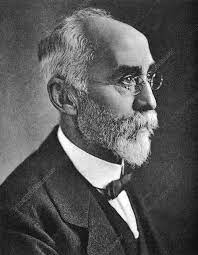 Hendrik Antoon Lorentz (NL)
1892 kontrakce délek:  pohybující se předmět se zkrátí ☺
1904 dilatace času: děj v pohybu probíhá pomaleji 

Jules Henri Poincaré (FR)
dospěl současně s Einsteinemr. 1905 k základním principům speciální teorie relativity
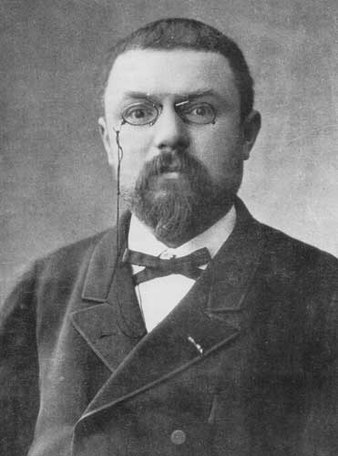 10/26
[Speaker Notes: Kontrakce přijatelná pro Newtona, dilatace nikoli !]
2021-11-22 -  U3V - Obdržálek
Einsteinův přínos
Einstein: nejde vlastnost věcí nebo světla, ale vlastnost prostoročasu
Všem IS soustavám je společná v = c, a nikoli čas, současnost (v = )
Jak to pochopit?
Jak si to představit?
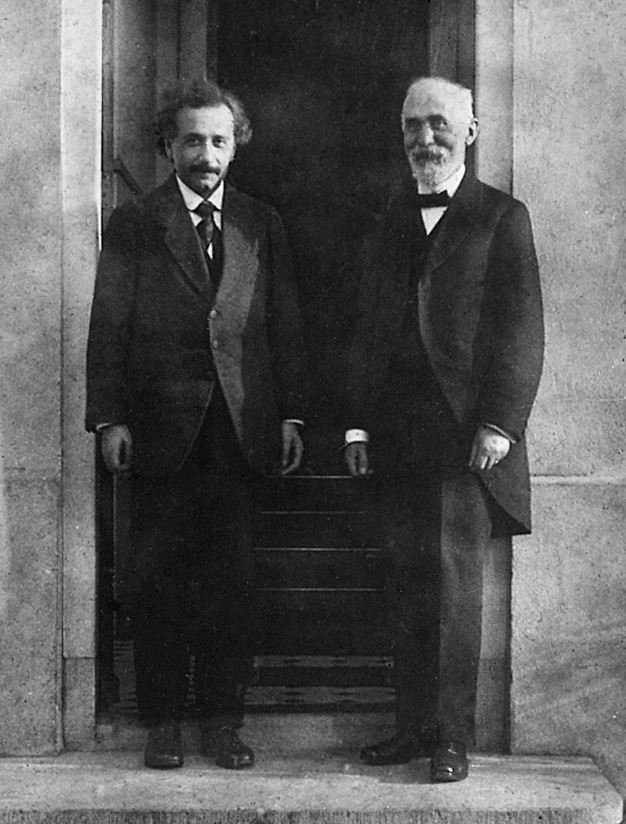 11/26
2021-11-22 -  U3V - Obdržálek
vsuvka: jak udělat libovolnou rychlost
Může mít něco třeba nadsvětelnou rychlost?
ANO!!! Např. styčný bod ⧭ dvou břitů
Rychlost ⧭ dána úhlem břitů
Rovnoběžné: rychlost „∞“ (současnost)
12/26
[Speaker Notes: Ten „bod“ je ovšem konstrukce tvořená pokaždé jinými atomy obou břitů, nehýbe se tak žádný konkrétní atom!]
2021-11-22 -  U3V - Obdržálek
Dva (demokratické) pilíře STR:
1) Všechny IS jsou rovnoprávné

2) Světelná rychlost c vůči jedné IS c i vůči každé jiné IS‘
13
[Speaker Notes: Má-li něco světelnou rychlost vůči S, má ji i vůči S‘]
2021-11-22 -  U3V - Obdržálek
S
Trafo od S k S‘ – Galileo
1. NZ  trafo pouze lineární, aby vyšel rovnoměrný přímočarý pohyb v obou soustavách
Galileova transformace: (x, t) → (x‘, t‘)
w = 80 km/h rychlost vlaku
	x‘  = x – wt
	t‘ = t
t = 0, t‘ = 0;   x = 100,	x‘= 100
t = 1, t‘ = 1;   x = 100,	x‘=   20
w
14/26
[Speaker Notes: Přítel ve vlaku, já nádraží: synchr. hodinky; vzdálenosti vůči nám]
2021-11-22 -  U3V - Obdržálek
S
Trafo od S k S‘ – Lorentz
Nejdřív vhodnější jednotky: rok ...  svět.rok 
čas t → měříme dráhou T uraženou světlem



Lorentzova transformace: (x, T) → (x‘, T‘)
	x‘  = γ(x – βT)		G:  x‘  = x – wt
		T‘ = γ(T – βx)		G:   T‘ =  t 
		Galileo c → ∞, β → 0, γ → 1
β
15/26
[Speaker Notes: Přítel ve vlaku, já nádraží: synchr. hodinky; vzdálenosti vůči nám]
2021-11-22 -  U3V - Obdržálek
S
STR: nová trafo, Lorentz
Odtud plyne jiné skládání rychlostí:
v = x/t; 	V = x/T = v/c;
16/26
[Speaker Notes: Přítel ve vlaku, já nádraží: synchr. hodinky; vzdálenosti vůči nám]
2021-11-22 -  U3V - Obdržálek
Důsledky STR (nezvyklé)
Nádraží S; vlak S‘, vůči nádraží rychlost w
Vlak vs. nádraží w; nádraží vs. vlaku w‘ = – w
Dva výbuchy A, Z: TA = TZ , ale T‘A < T‘Z	„současnost“ je relativní
Délka vlaku: l‘ > l (já změřím jeho vlak kratší, než on sám) 
Doba cesty: T‘ < T (poločas mionu 2,2 s, moje doba 60 s ) → letícímu mionu plyne čas pomaleji než mně)
Rychlost u jiného vlaku: u‘ ≠ u - w 
   vždy je u < c  u‘ < c ;    u‘ = (u - w)/(1 - uw/c2)
17/26
[Speaker Notes: Délka: Lorentzova kontrakce délek; 
doba: Lorentzova dilatace času (raději „dilatace dob“)]
2021-11-22 -  U3V - Obdržálek
Jak to popsat bez  matematiky?
Graficky!
1D pohyb „koleje“ (ovšem beze srážek) Dvě události A(xA,TA) ; B(xB,TB)
současnost: TA = TB (A, B v poledne, jinde) - TEĎ
soumístnost: xA = xB (kafe u 1. stolku, jindy) - TADY
Soumístnost (TADY) je relativní: káva - mezi objednáním a dodáním vlak ujel kus cesty 
Současnost (TEĎ) v klas fyz. byla absolutní – ale nebude! (v grafech čárkovaně: - - - - -)
18/26
2021-11-22 -  U3V - Obdržálek
„Archiv fotek“
Vše bude jen na přímé dráze, nic mimo ni
Finta: synchronizované kamery podél trasy 
V pravidelných okamžicích: fotka
Fotky z téhož okamžiku: pás
Pásy vytvoří archiv 
Současnost: podél pásu
Soumístnost: podél vhodné přímky 			(pro mne: kolmé k pásu)			(pro přítele: šikmé k pásu)
19/26
2021-11-22 -  U3V - Obdržálek
„Archiv fotek“
20/26
[Speaker Notes: Zajet myší dolů a kliknout:
Rozložíme foťáky a děláme snímky]
2021-11-22 -  U3V - Obdržálek
Grafikon ( = archiv shora)
Soumístnost: barevná světočára předmětu
Současnost: čárkovaná (zatím splývaly, černé)
Odklon od světočáry udává rychlost pohybu:
zdola nahoru:
   doprava od světoč.: pohyb daným směrem
   doleva od světoč.: pohyb opačným směrem
Rovnoběžně se světoč.: klid
šikmá: pohyb tím rychleji, čím „vodorovnější“
vodorovná: w =  , současnost
V
Já
P
M
6 s    t
5 s
4 s
3 s
2 s
1 s
0 s
6
7
8
9             x
3
5
4
-4
2
-5
-6
-9
-10
1
-3
-7
0
-8
-2
-1
21/26
2021-11-22 -  U3V - Obdržálek
Grafikon: nové čtení vše vysvětlí
„Archiv dějin“ je stejný, ale jinak ho čteme:
Newton: 	soumístnost podél světočáry
    		současnost podél osy x		pro všechny stejná
Einstein: soumístnost také podél světočáry
          ale současnost podél osy x‘	(podle různých přímek pro S a S‘)	 tak, aby bylo světlo c stejné
22/26
2021-11-22 -  U3V - Obdržálek
Novoty pro STR - formální
Měřítko pro čas i délku:  t → T = ct
světelná rychlost = 1 (asi jako 1 rok a 1 světelný rok)
„Lidské míry“: světlo těsně u „TEĎ“
Něco lepšího?
t
T
1 s
|
1 km
|
300 000  km
x
0
23/26
[Speaker Notes: Zatím: 1) 1 m a 1 s spolu nesouvisejí 2) c je pro ně moc velká]
2021-11-22 -  U3V - Obdržálek
Novoty pro STR - opravdové
K dané rychlosti přítele se mění
měřítko + + +
současnost - - - - (symetricky kolem světla)
24/26
2021-11-22 -  U3V - Obdržálek
Novoty pro STR: shrnutí
světlo
S
(T  ; x)
x=0; 
T libovolné
x‘=0; T’ lib.
S’
(T‘ ; x‘)‘
časy
délky
x’; současnost T’ = 0
1
1
1
teď
-1
1
x; současnost T = 0
-1
-1
-1
teď
Tadysvětočára
tadysvětočára
2021-11-22 -  U3V - Obdržálek
Metrová tyč stojící
světlo
T’ =ct’
T=ct
x’; současnost
1
1
1
0
1
x; současnost
-1
-1
-1
x’ = γ(x – β T)
T’   = γ(T – β x)
26
2021-11-22 -  U3V - Obdržálek
Hodiny stojící
světlo
T’=ct’
T=ct
1,2.
1.
1.
x’; současnost
1
-1
-1.
1
x; současnost
-1.
-1
x’ = γ(x – β T)
T’   = γ(T – β x)
-2.
čas v S (vlastní):	T = 1čas v S‘: 	             	T = 1,2
27
2021-11-22 -  U3V - Obdržálek
Hodiny letící
světlo
T=ct
T’ =ct’
1,8
x’; současnost
1,2
1
1.
0,6
1
-1
1
x; současnost
-1
.-1
-0,6
-1
-1,2
x’ = γ(x – β T)
T’ = γ(T – β x)
.-2
-1,8
-2
-2,4
opět: vlastní čas t’  < t
28
2021-11-22 -  U3V - Obdržálek
Auto projíždí garáží
Výjezd
Záď
SA
Vjezd
Příď
garáž (cesta, T=0)
čas garáže (střed SG, x=0)
garáž v čase (vjezd,výjezd)
světlo
střed auta SA (x‘=0)
současnost auta (T‘=0)
příď, záď auta
auto (T‘=0)
auto (T=0)
kdy lze zavřít garáž
 TA < TB … ale T‘A > T‘B 
vjezd auta
výjezd auta
SG
T‘
x‘
T
A
x
B
29/26

Děkuji vám za pozornost
2021-11-22 -  FyM - Obdržálek
30/26